Who is at the Controls? Take-off of the eText Pilot Program at UW
Dan Comden
University of Washington
Outline
Project Overview
CourseSmart
CourseLoad
Initial Results
Other studies

Fellow travelers
Congrats, it’s a project!
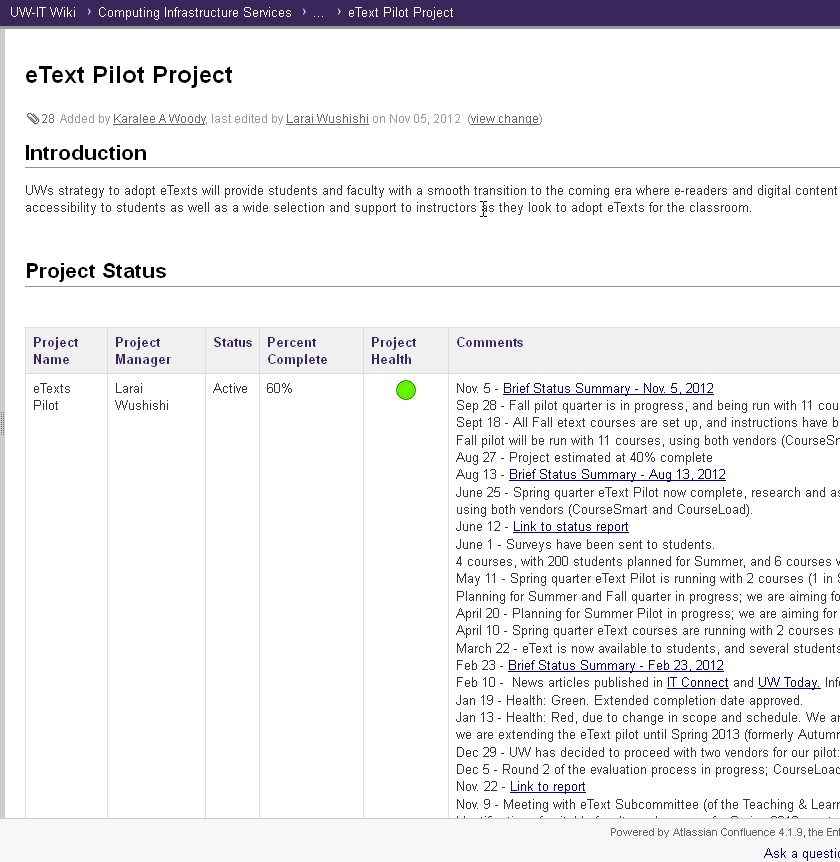 Pilot team members (who’s flying this thing?)
IT Learning Technology
IT Assessment & Research
IT Accessibility
IT Access Management
IT Student Systems

Finance Systems
Legal
Registrar
Bookstore
Purchasing
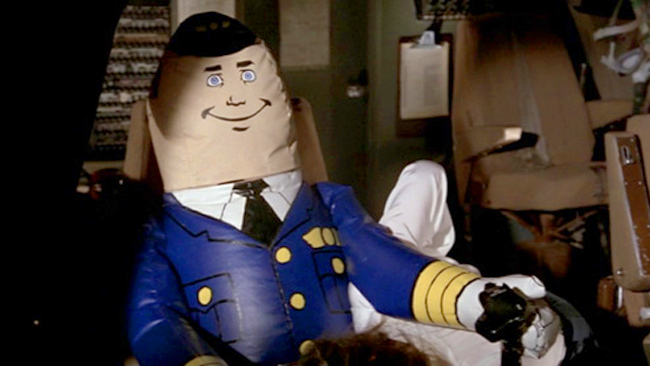 Why eText?
Push from Instructors

Push from Students

Push from IT Admin


Digital means Accessible?
Accessibility Testing
1. Keyboard only

2. Speech Input

3. ScreenReader

4. TTS apps

5. Mobile
CourseSmart Accessibility
Request “accessible” version of the reader from CS
Accessible = screen reader

Focus Indicator – LOST, then FOUND
No skipnav for keyboard users
(header nav for screenreaders)
Help system is messy

Default navigation text size is too small
CourseSmart demo
Courseload Accessibility
Focus indicator – LOST
Keyboard functionality – LIMITED
Screenreader Access to Content – NONE
TTS Access to Content – NONE
CourseLoad demo
What do students think?
Preliminary survey SPR12 and SUM12
Five courses:
Statisitical Inference
Information Management and Analysis
Advertising
Intro Geology
Intro to Women’s Studies

80 students responded (47%)
74% undergrad
63% women
What do students think?
How much reading?
4/5 courses: majority half or more of book
1/5:  92% less than half or none

How much highlighting? (Active vs Passive)
Courseload 52%
CourseSmart 28%

Pricing
65-80% want 50% off price
66% unhappy with all or none CourseLoad pricing
Results – completed reading
What do students think?
“[I] didn’t have to carry a textbook if I had my laptop”
“[I like] the ability to highlight and share notes with other students. I also liked that you can see where the professor highlighted information and left a comment.”

“I have more difficulty focusing when I read on the computer, probably because there are more distractions (the internet, etc) and also because I like the tangible feel of a physical book.”
“[t]he lack of feeling of texture while reading. And it does not work as well as using a [hard copy] textbook, even if it included the highlighting functions.”
What do staff think?
Accessibility is a big problem

Acquisition may be a bigger one

60% of titles with no problem
CourseLoad – 2-3 month turnaround

More survey results coming in 2013
We are not alone
Internet2 CourseLoad pilot 2012

Internet2 CourseSmart pilot 2013
Internet2 Spring2012 eText Project
Cornell University
Indiana University
University of Minnesota
University of Virginia
University of Wisconsin
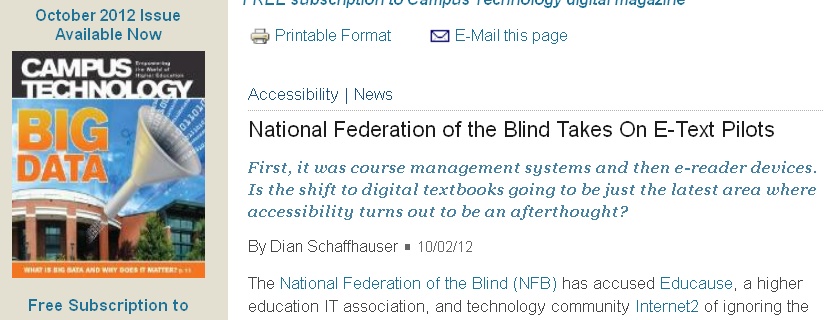 Fellow Travelers
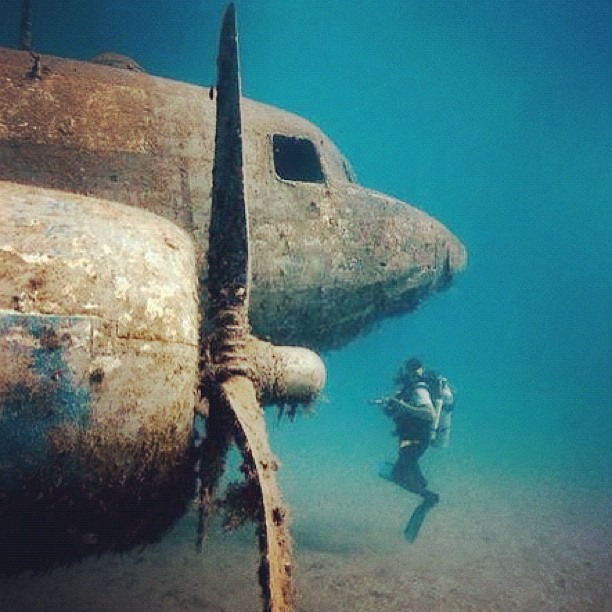 If you take a flight…
Verify accessibility claims

Keyboard only access

Use ALL functions/features

Involve SWDs if possible

Demonstrate what YOU do!
FIN